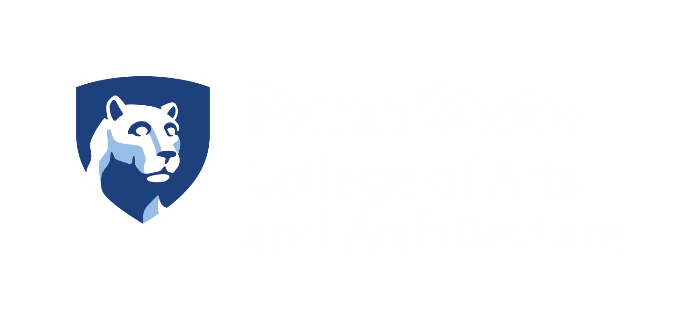 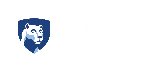 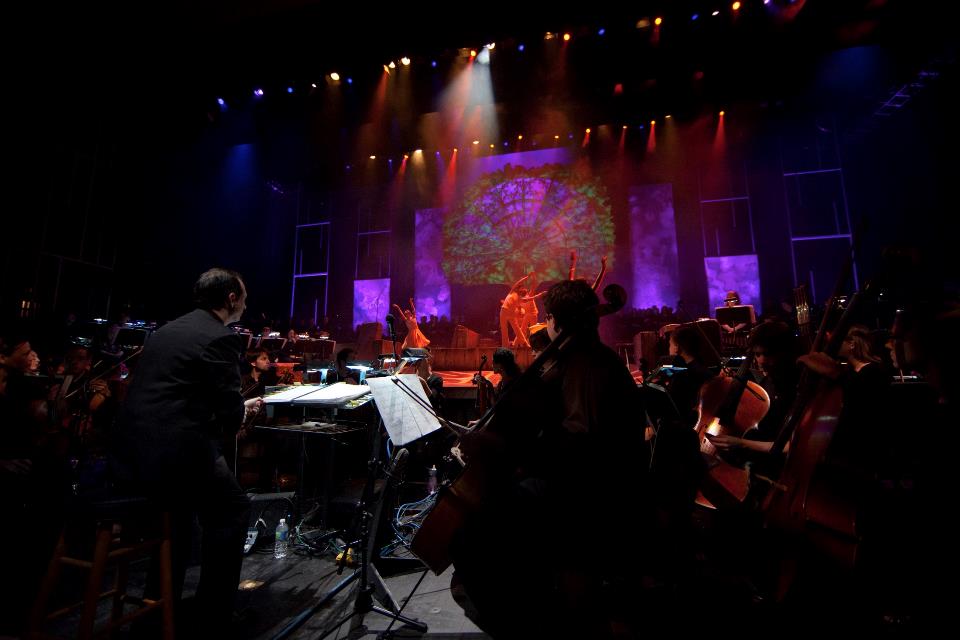 Leonard Bernstein’s MASS
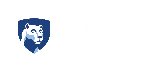 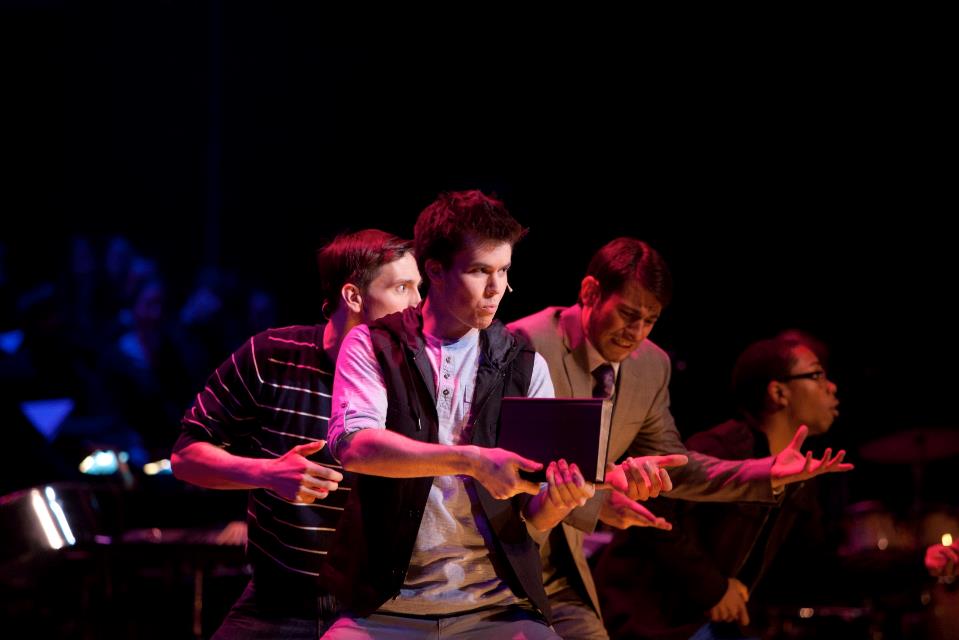 Leonard Bernstein’s MASS
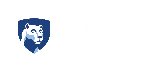 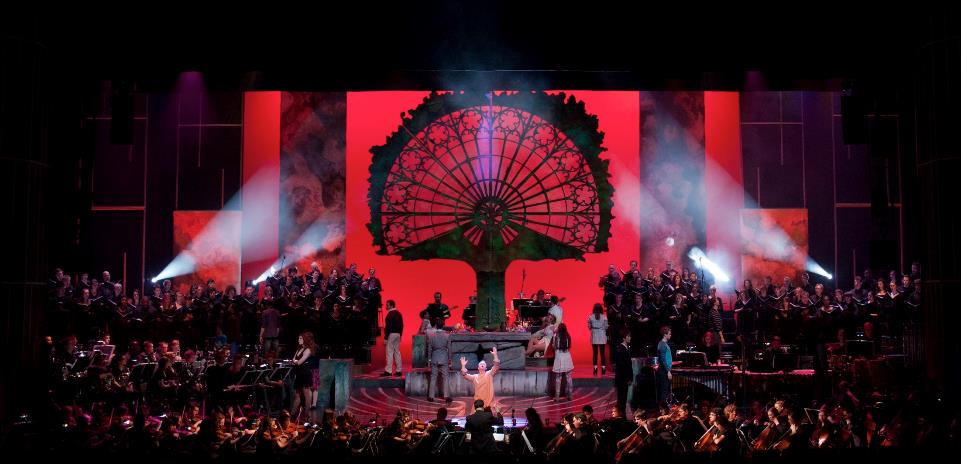 Leonard Bernstein’s MASS
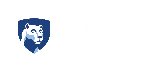 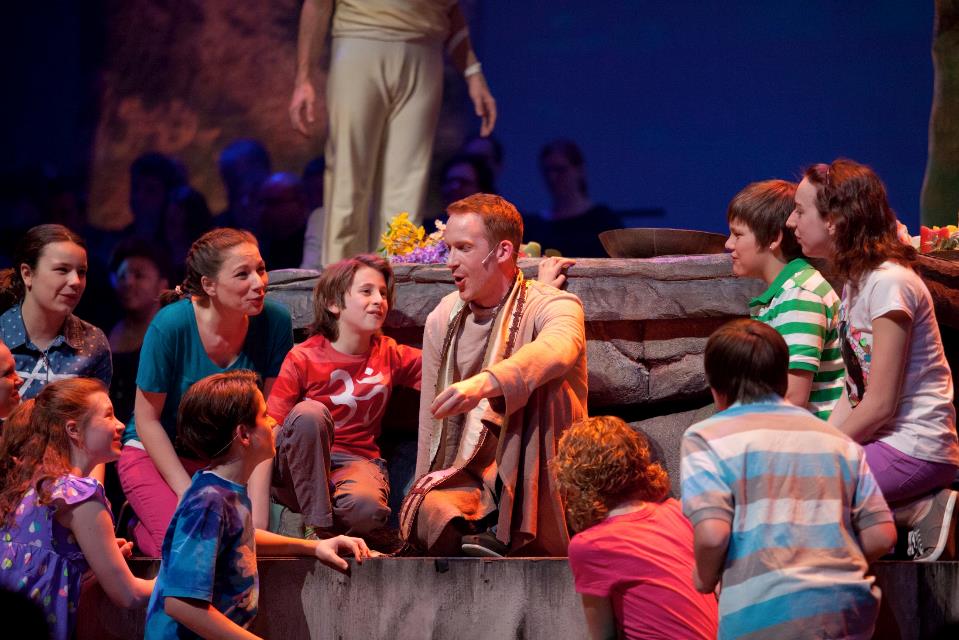 Leonard Bernstein’s MASS
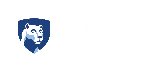 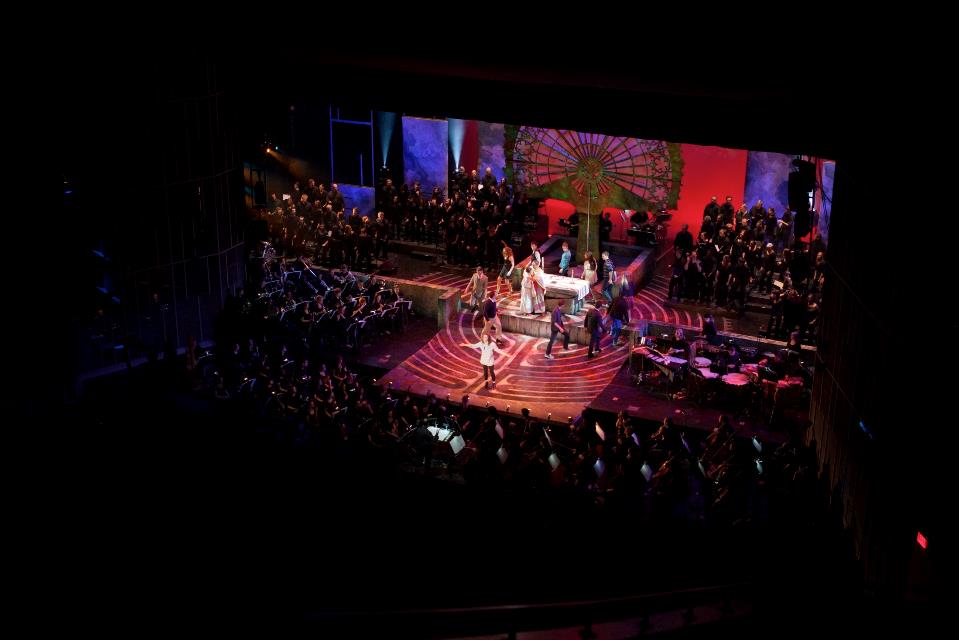 Leonard Bernstein’s MASS
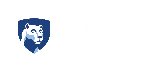 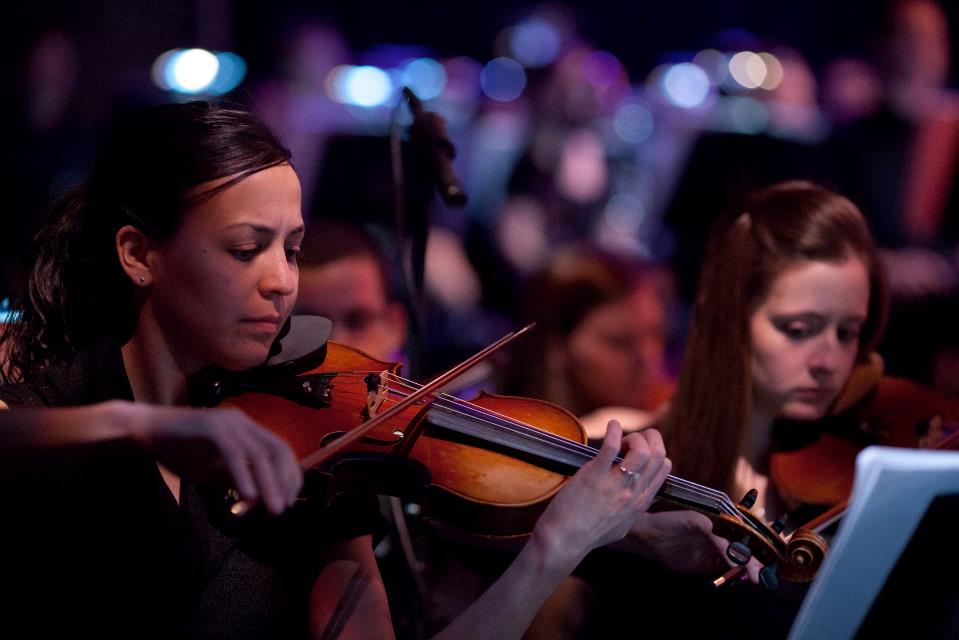 Leonard Bernstein’s MASS
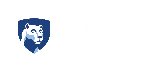 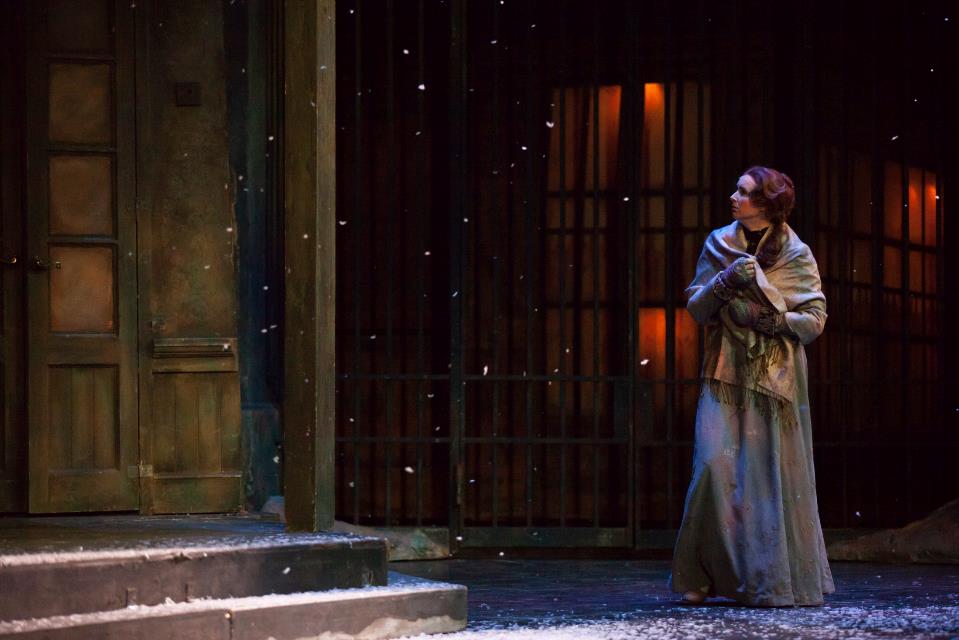 La Bohème
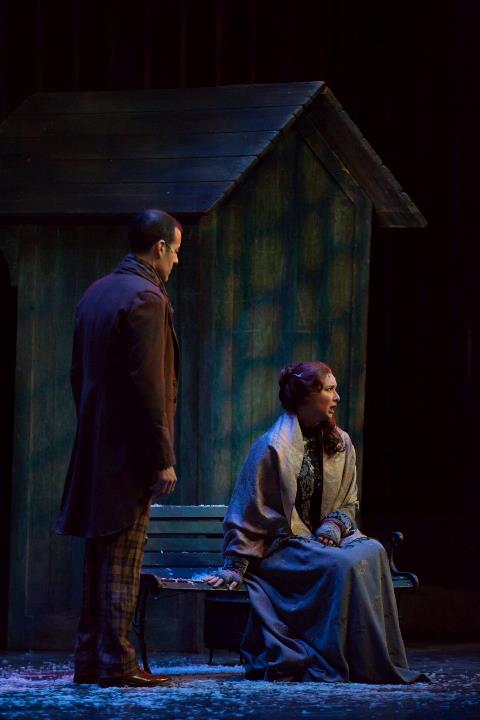 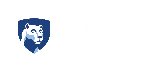 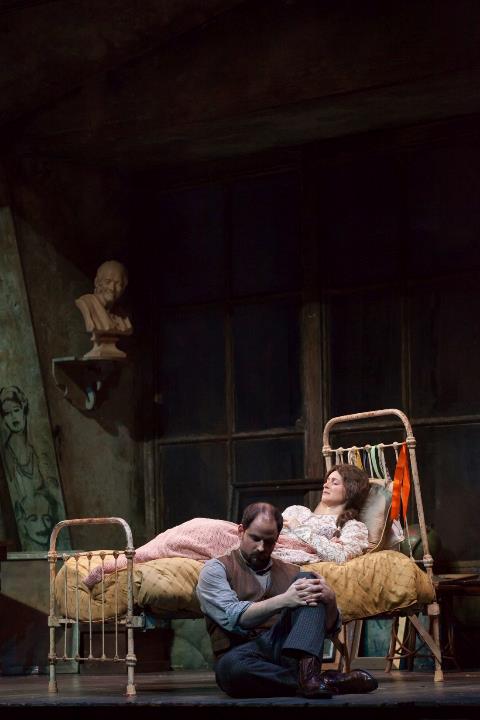 La Bohème
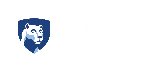 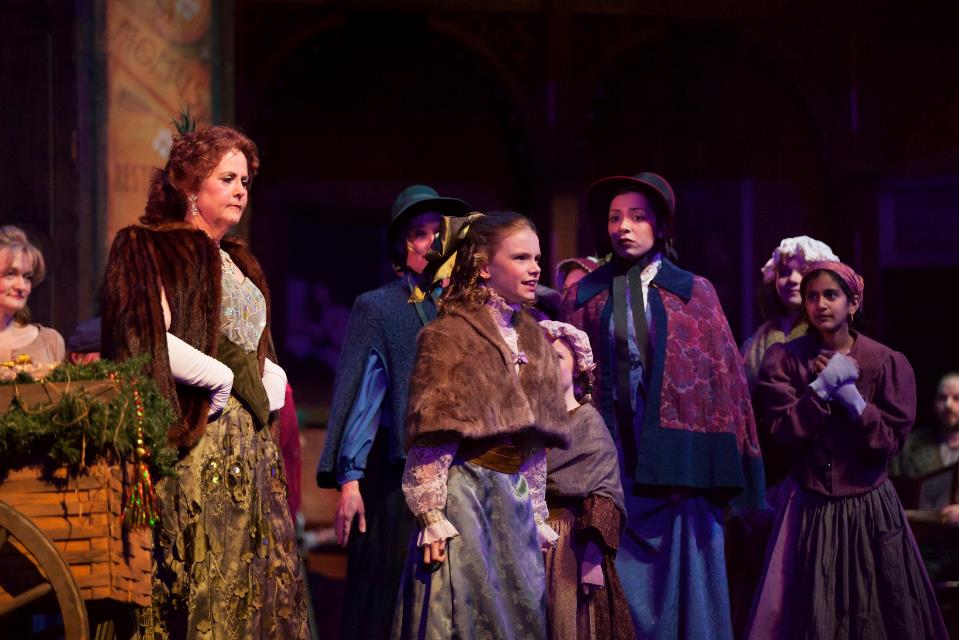 La Bohème
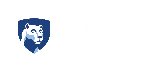 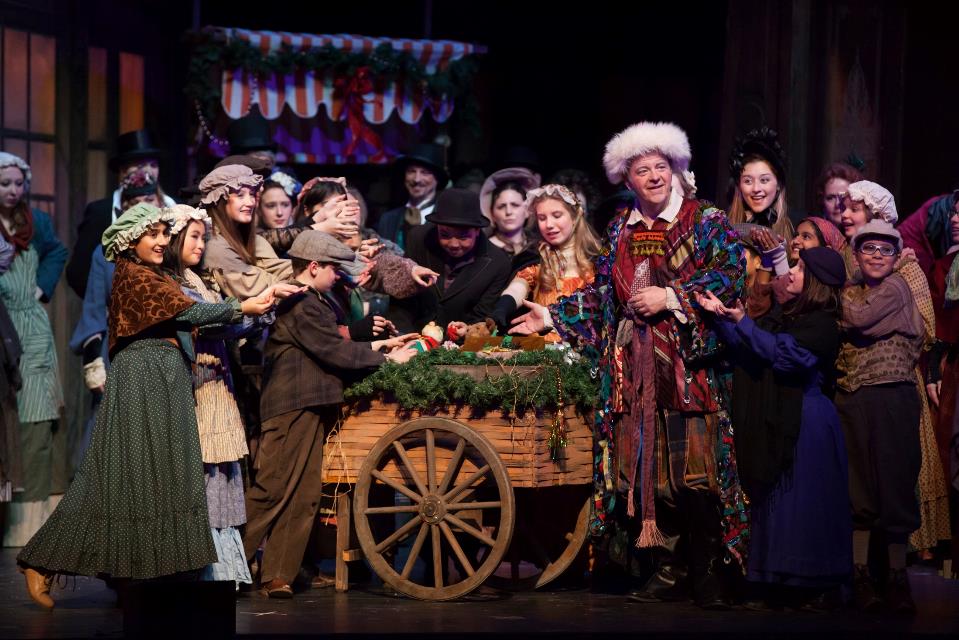 La Bohème
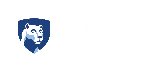 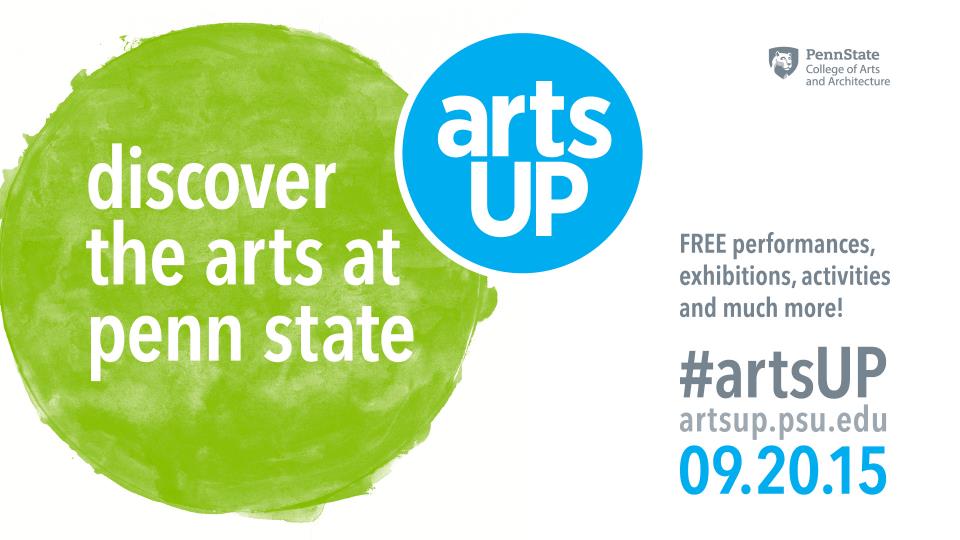 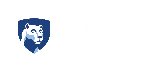 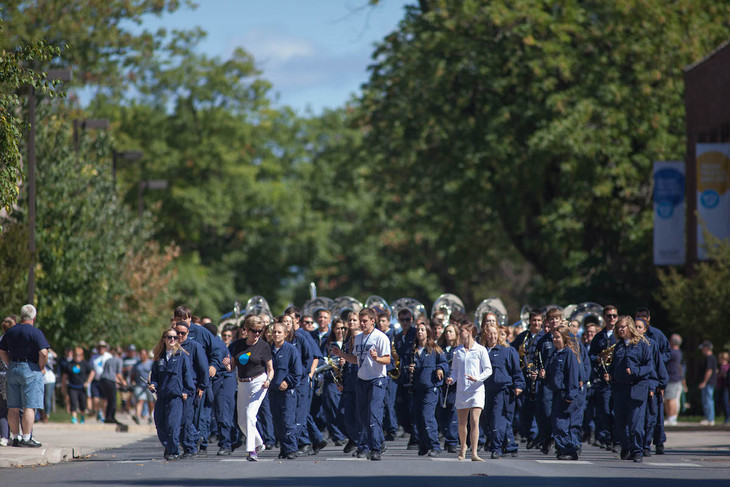 artsUP
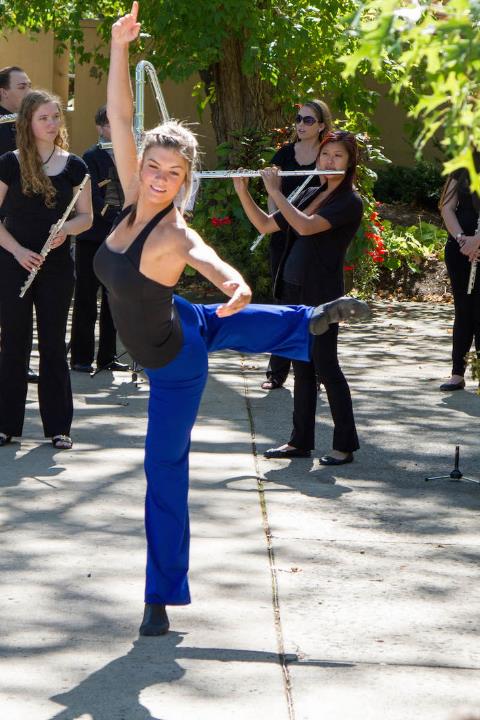 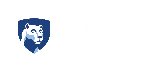 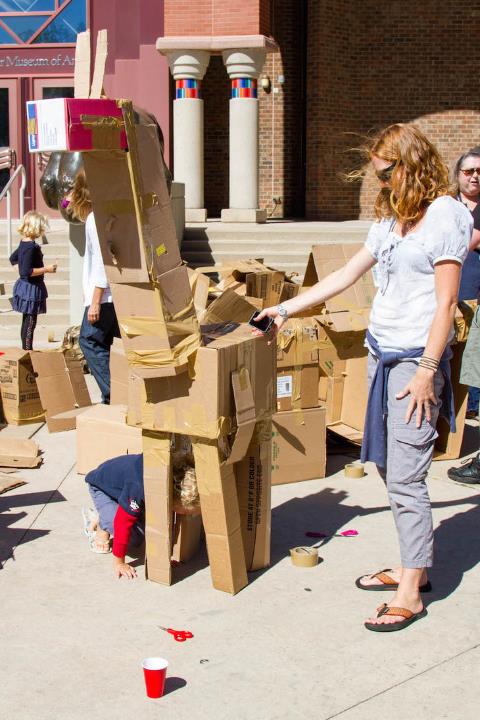 artsUP
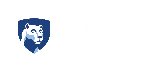 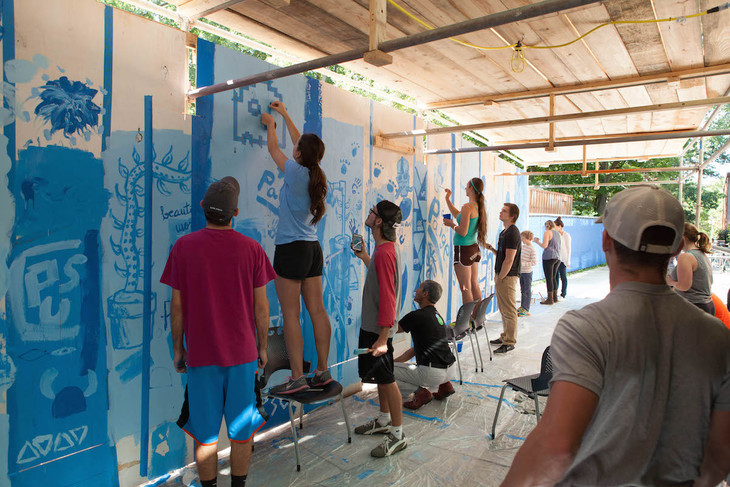 artsUP
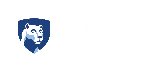 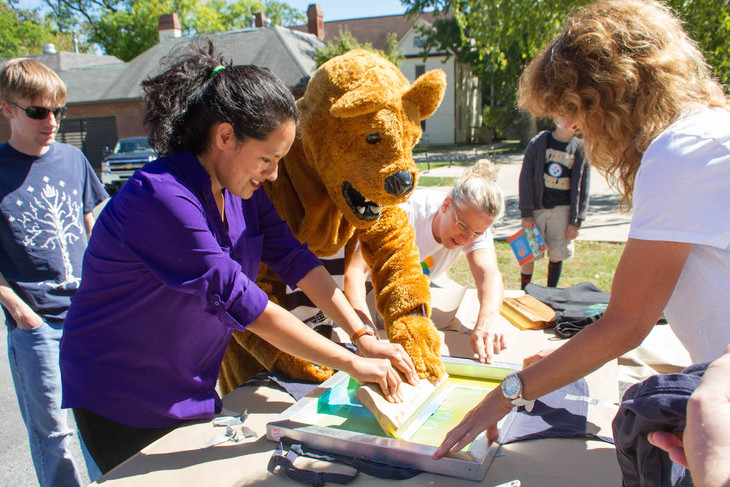 artsUP
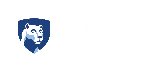 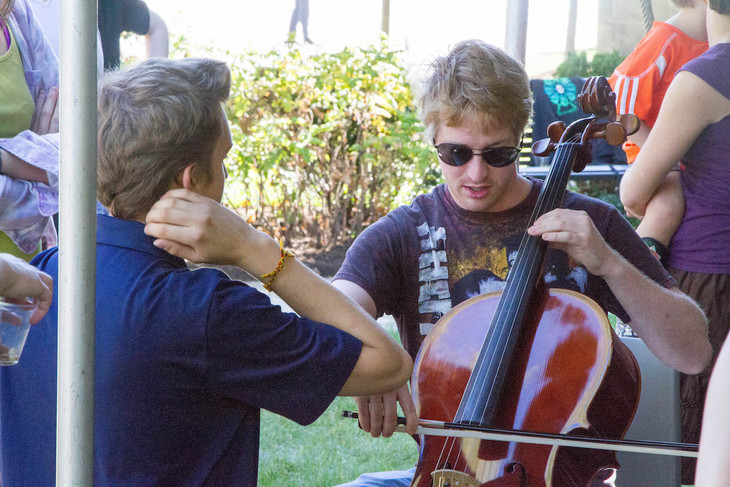 artsUP
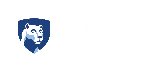 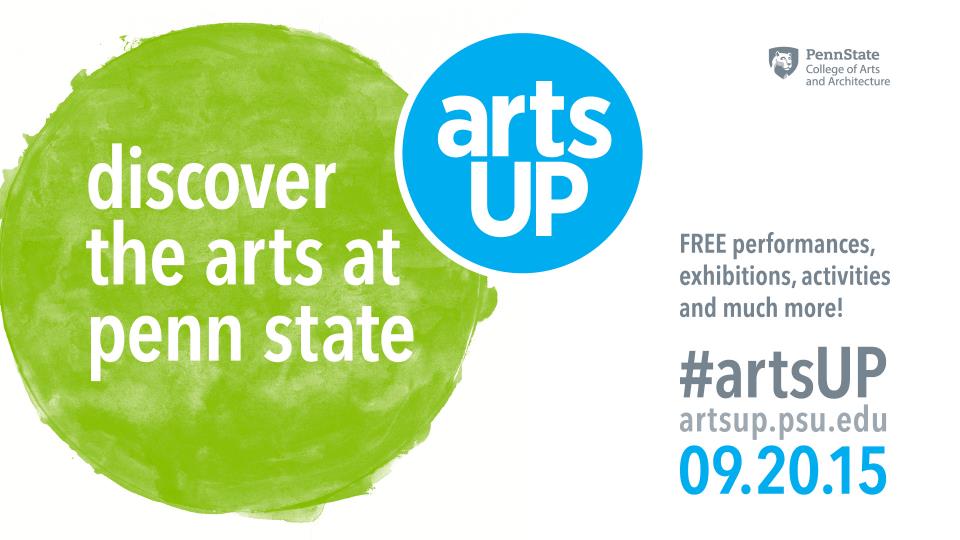